Pray without ceasing
Orar sin 
cesar
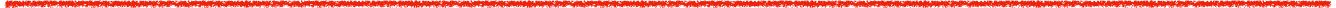 1 Thessalonians 5:15-22: See that no one repays another with evil for evil, but always seek after that which is good for one another and for all people. [16] Rejoice always; [17] pray without ceasing; [18] in everything give thanks; for this is God’s will for you in Christ Jesus. [19] Do not quench the Spirit; [20] do not despise prophetic utterances. [21] But examine everything carefully; hold fast to that which is good; [22] abstain from every form of evil.
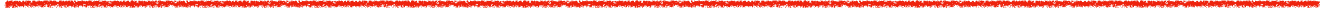 1 Tesalonicenses 5:15-22:Mirad que ninguno devuelva a otro mal por mal, sino procurad siempre lo bueno los unos para con los otros, y para con todos. [16] Estad siempre gozosos; [17] orad sin cesar; [18] dad gracias en todo, porque esta es la voluntad de Dios para vosotros en Cristo Jesús. [19] No apaguéis el Espíritu; [20] no menospreciéis las profecías. [21] Antes bien, examinadlo todo cuidadosamente, retened lo bueno; [22] absteneos de toda forma de mal.
What does it mean to pray without ceasing
Que significa el 
orar sin cesar
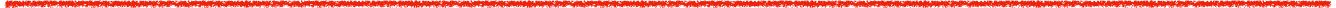 1)What does it mean
Don’t stop praying
Constantly praying
Every moment of the day fellowship with God
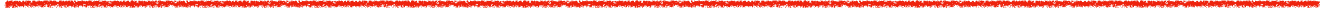 1)Que significa
No pares de orar
Oración constante
Cada momento del día comunión con Dios
2) What we need to believe about prayer
2) Que tenemos que creer sobre la oración
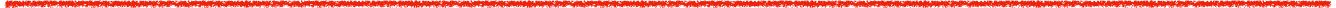 1)Prayer is powerful 
James 5:16: Therefore, confess your sins to one another, and pray for one another so that you may be healed. The effective prayer of a righteous man can accomplish much.
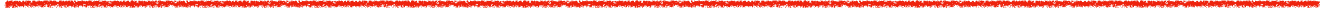 1) En la oración hay power
Santiago 5:16 Por tanto, confesaos vuestros pecados unos a otros, y orad unos por otros para que seáis sanados. La oración eficaz del justo puede lograr mucho.
1)Prayer is powerful 
1 Timothy 2:1-4:First of all, then, I urge that entreaties and prayers, petitions and thanksgivings, be made on behalf of all men, [2] for kings and all who are in authority, so that we may lead a tranquil and quiet life in all godliness and dignity. [3] This is good and acceptable in the sight of God our Savior, [4] who desires all men to be saved and to come to the knowledge of the truth.
1) En la oración hay poder
1 Timoteo 2:1-4: Exhorto, pues, ante todo que se hagan rogativas, oraciones, peticiones y acciones de gracias por todos los hombres; [2] por los reyes y por todos los que están en autoridad, para que podamos vivir una vida tranquila y sosegada con toda piedad y dignidad. [3] Porque esto es bueno y agradable delante de Dios nuestro Salvador, [4] el cual quiere que todos los hombres sean salvos y vengan al pleno conocimiento de la verdad.
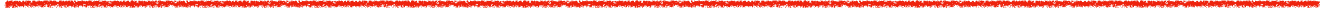 2) Will not come out unless we pray
Mark 9:28-29: When He came into the house, His disciples began questioning Him privately, “Why could we not drive it out?” [29] And He said to them, “This kind cannot come out by anything but prayer.”
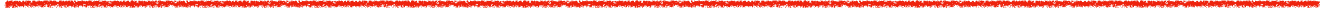 2) No van a salir sino oramos
Marcos 9:28-29:Cuando entró Jesús en la casa, sus discípulos le preguntaban en privado: ¿Por qué nosotros no pudimos echarlo fuera? [29] Y El les dijo: Esta clase con nada puede salir, sino con oración.
3) Our victories are the result of prayer
Exodus 17:8-13
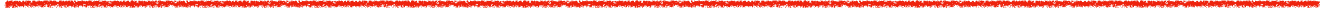 3) Nuestra victorias son el resultado de oración
Exodo 17:8-13
3) Obstacles to praying without ceasing
3)Obstáculos para orar sin cesar
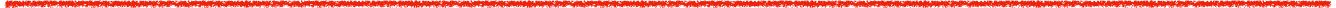 1) Laziness 
Colossians 4:12 Epaphras, who is one of your number, a bondslave of Jesus Christ, sends you his greetings, always laboring earnestly for you in his prayers, that you may stand perfect and fully assured in all the will of God.
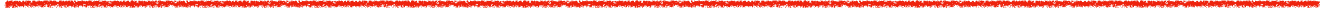 1) La Pereza
Colosenses 4:12 Epafras, que es uno de vosotros, siervo de Jesucristo, os envía saludos, siempre esforzándose intensamente a favor vuestro en sus oraciones, para que estéis firmes, perfectos y completamente seguros en toda la voluntad de Dios.
2)When God does not answer us
Acts 12:1-5 Now about that time Herod the king laid hands on some who belonged to the church in order to mistreat them. [2] And he had James the brother of John put to death with a sword. [3] When he saw that it pleased the Jews, he proceeded to arrest Peter also. Now it was during the days of Unleavened Bread. [4] When he had seized him, he put him in prison, delivering him to four squads of soldiers to guard him, intending after the Passover to bring him out before the people. [5] So Peter was kept in the prison, but prayer for him was being made fervently by the church to God.
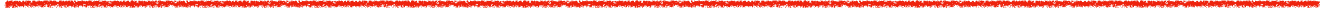 2) Cuando Dios no nos contesta
Hechos 12:1-5 Por aquel tiempo el rey Herodes echó mano a algunos que pertenecían a la iglesia para maltratarlos. [2] E hizo matar a espada a Jacobo, el hermano de Juan. [3] Y viendo que esto agradaba a los judíos, hizo arrestar también a Pedro. Esto sucedió durante los días de los panes sin levadura. [4] Y habiéndolo tomado preso, lo puso en la cárcel, entregándolo a cuatro piquetes de soldados para que lo guardaran, con la intención de llevarlo ante el pueblo después de la Pascua. [5] Así pues, Pedro era custodiado en la cárcel, pero la iglesia hacía oración ferviente a Dios por él.
3) When we are busy 
Acts 6:2-4 So the twelve summoned the congregation of the disciples and said, “It is not desirable for us to neglect the word of God in order to serve tables. [3] Therefore, brethren, select from among you seven men of good reputation, full of the Spirit and of wisdom, whom we may put in charge of this task. [4] But we will devote ourselves to prayer and to the ministry of the word.”
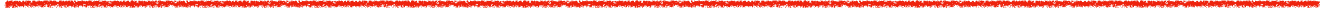 3) Cuando estamos ocupado
Hechos 6:2-4 Entonces los doce convocaron a la congregación de los discípulos, y dijeron: No es conveniente que nosotros descuidemos la palabra de Dios para servir mesas. [3] Por tanto, hermanos, escoged de entre vosotros siete hombres de buena reputación, llenos del Espíritu Santo y de sabiduría, a quienes podamos encargar esta tarea. [4] Y nosotros nos entregaremos a la oración y al ministerio de la palabra.
4 practical things about praying without ceasing
4 cosas prácticas acerca de orar 
sin cesar
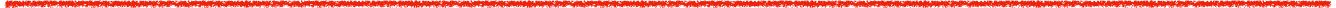 Practical things
Have a list
Take advantage of the minutes that life gives you
Cosas prácticas
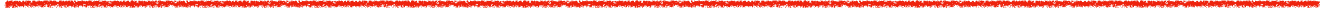 Haga una lista
Toma ventajas de los minutos que la vida te da
Take advantage of the minutes life gives you
Ephesians 5:15-16 Therefore be careful how you walk, not as unwise men but as wise, [16] making the most of your time, because the days are evil.
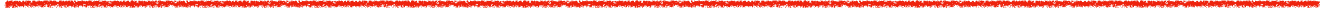 Toma ventaja de los minutos que la vida te da
Efesios 5:15-16 Por tanto, tened cuidado cómo andáis; no como insensatos, sino como sabios, [16] aprovechando bien el tiempo, porque los días son malos.
Practical things
Have a list
Take advantage of the minutes that life gives you
Disconnect
Remember
Cosas prácticas
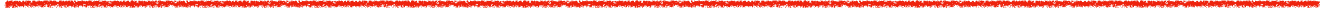 Haga una lista
Toma ventaja de los minutos que la vida te da
Desconectarnos
Recordar